ガンマ線バーストを用いた  
初期宇宙探査計画
HiZ-GUNDAM
High-z Gamma-ray bursts  for Unraveling the Dark Ages Mission
HiZ-GUNDAM WG メンバー
代表：米徳大輔（金沢大学）
1
天文学・宇宙物理学中規模計画の展望 @ 日本学術会議堂 (2013/05/28-29)
2012年4月5日に小型科学衛星WGとして発足
■ X線・ガンマ線検出器　
河合誠之（東工大）、黒澤俊介（東北大）、郡司修一（山形大）、坂本貴紀（青山学院大）、
芹野素子（理研）、谷森達（京都大）、三原建弘（理研）、村上敏夫（金沢大）、
谷津陽一（東工大）、山岡和貴（青山学院大）、吉田篤正（青山学院大）、米徳大輔（金沢大）

■ 赤外線望遠鏡
松浦周二、白籏麻衣、津村耕司（ISAS/JAXA）、松本敏雄（台湾中央研究院）、
柳澤顕史（国立天文台）、川端弘治（広島大）、沖田博文（東北大）
　　　　アドバイザ： 金田英宏（名古屋大）、和田武彦（ISAS/JAXA）

■ 理論検討
浅野勝晃（宇宙線研）、井岡邦仁（高エネ研）、井上進（宇宙線研）、川中宣太（ヘブライ大学）、
諏訪雄大（京都大）、高橋慶太郎（熊本大）、筒井亮（東京大）、當真賢二（大阪大）、
戸谷友則（東京大）、長倉洋樹（京都大／早稲田大）、長滝重博（理研）、
中村卓史（京都大）、新納悠（国立天文台）、水田晃（理研）、山崎了（青山学院大）、
横山順一（東京大）

■ 衛星システム検討
坂井真一郎（ISAS/JAXA）
38名／19機関
2
z = 0
宇宙の誕生と進化
z = 7
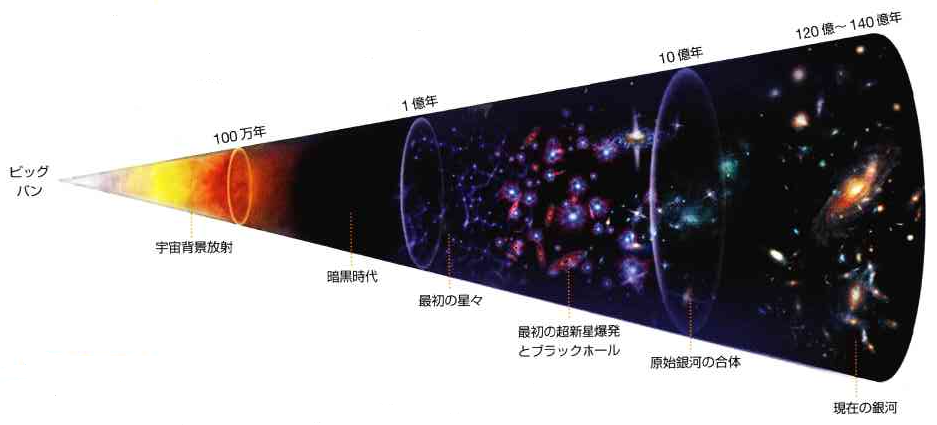 z ～20
z = 1089
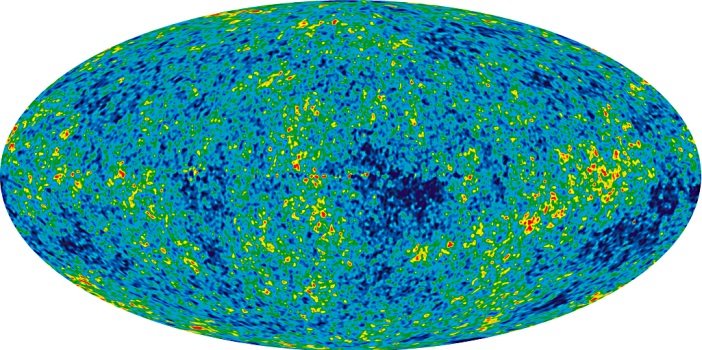 天文学全体にわたって、
宇宙で最初の星が生まれた頃の初期宇宙を探査し、
宇宙進化を解き明かす事が大きな目標となっている。
特にz > 7 の頃は、第一世代星の誕生、宇宙再電離、重元素合成、
宇宙最初のブラックホールの誕生など重要課題が多い
3
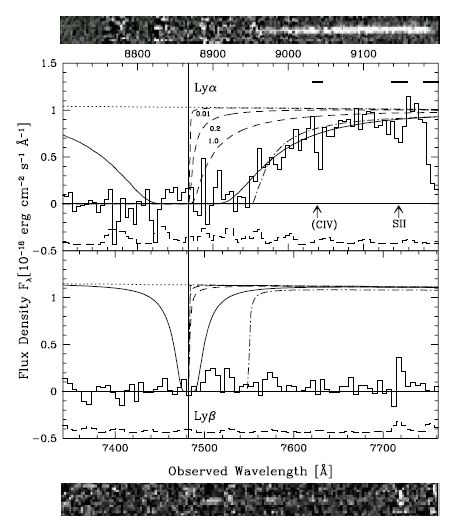 DLA
(zDLA=6.295)
IGM
(zIGM,u=6.36)
■ 第一世代星の形成は、宇宙の（大規模）構造形成の原点
■ 宇宙再電離はいつ、誰が、どのように発生させたのか？
■ 水素・ヘリウムばかりだった宇宙に重元素を追加
GRB050904 (z=6.3)
宇宙の進化を決定づける要因
Kawai et al. 2005,  Totani et al. 2005
■ GRB は宇宙最大の爆発
■ 短時間だが極めて明るく輝く
■ 初期宇宙で発生
■ 初代銀河が小さかった頃でも、
　　GRB ならば明るく輝く
■ ベキ型スペクトルは吸収構造を
　　測定しやすい
GRBは初期宇宙を探るのに
最有力な天体
中性水素の割合は nHI/nH < 0.17,
95%上限値 < 0.6  (電離している)
4
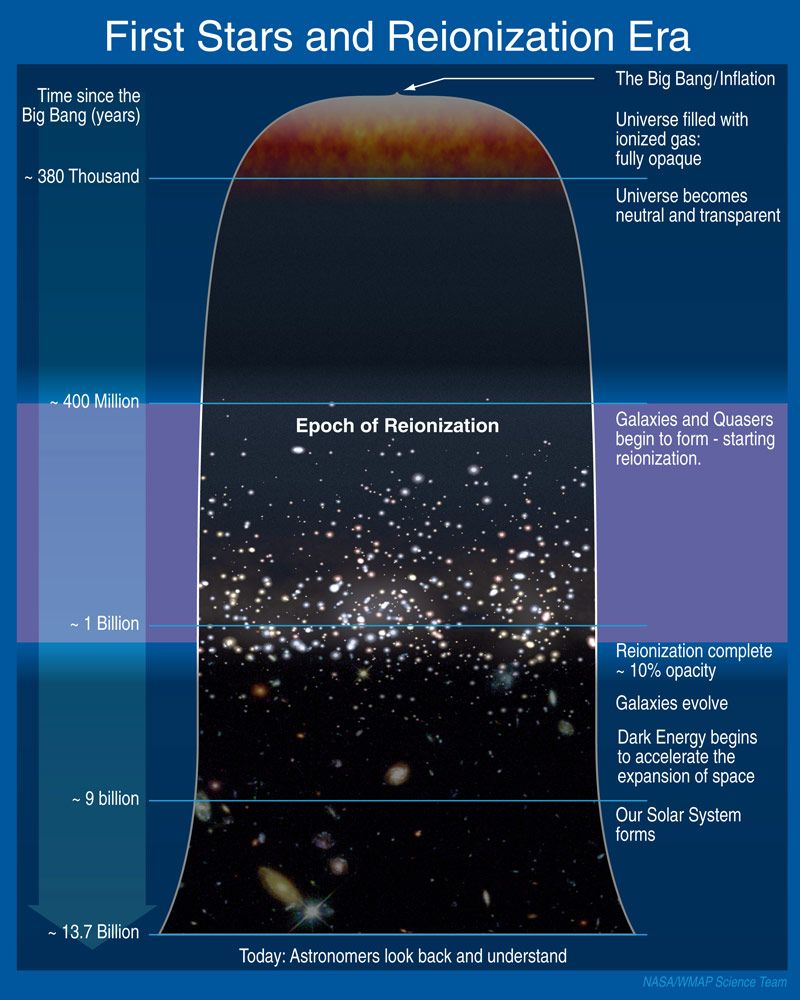 最近および将来の大型計画と戦略 （宇宙進化）
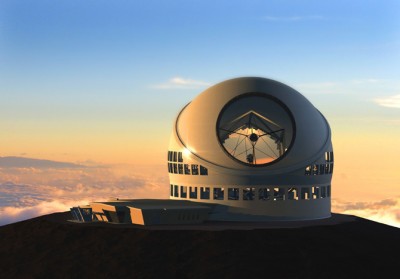 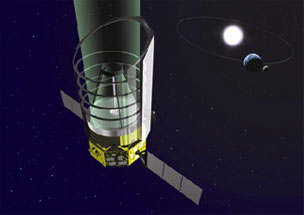 z=1000
TMT
初代銀河(z > 10)
(pop-III星で構成)
遠方銀河の分光
宇宙再電離(z～10)
ガンマ線バースト
ガンマ線バースト
Pop-III 星:
水素分子輝線 (z<7)
水素回転励起(z～20)

隠れたAGN (z<1)
物質進化（氷、SiO2）
SPICA
z=12
光・赤外線・サブミリ波観測
初代銀河形成(z～10)
原始QSOダスト
大質量BH進化(2<z<10)
物質進化（有機分子）
Astro-H
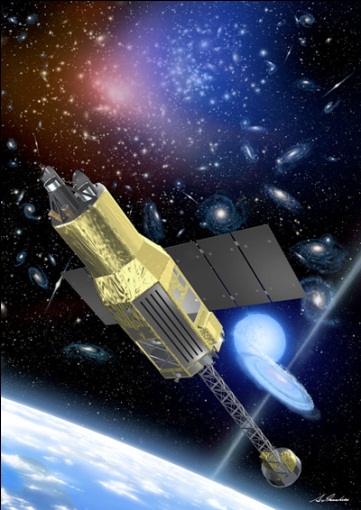 z=7
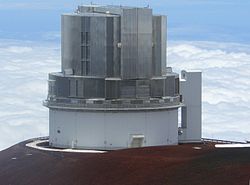 z=0.5
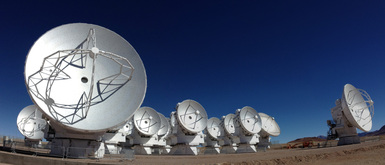 ALMA
高エネルギー天文学
JWST
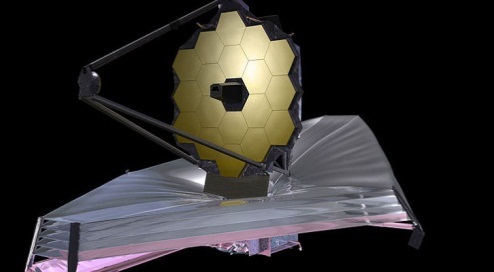 すばる
近傍銀河団 (z～0.3)
隠れたAGN(z＜1)
大規模構造, CXB
遠方銀河の発見(z～7)
GRB050904 (z=6.3)
z=0
5
小型科学衛星 HiZ-GUNDAM の観測の流れ
Ｘ線帯によるGRB 検出と、発生情報の通報
 自律制御で姿勢を変え、約１分後から近赤外線で追観測を開始
 「詳細な方向 (1秒角) 」と「赤方偏移(high-z であること z>7)」を通報
ここまでがミッションの範囲。その後、
(4) 大型望遠鏡と協力して z>7 の高分散スペクトルを取得
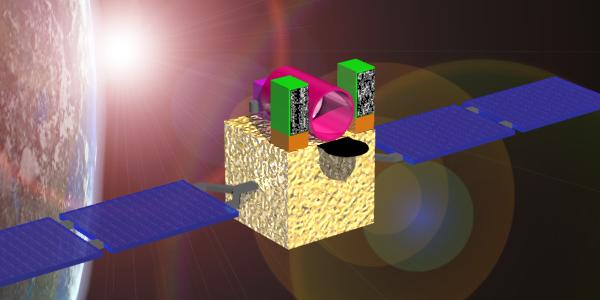 高赤方偏移に対応するため、X線と近赤外線の融合が特徴
X線イメージング検出器視野１ステラジアン
角度分解能5～10分角
Si  + コーデッドマスク
(1 – 20 keV)
30cm 可視・近赤外線望遠鏡（視野34分角）
可視光 (0.4 – 0.85μm) 測光
近赤外 (0.85 – 1.7μm) 2バンド測光
6
ピークフラックス分布
GRBの継続時間分布 (Swift)
fluence
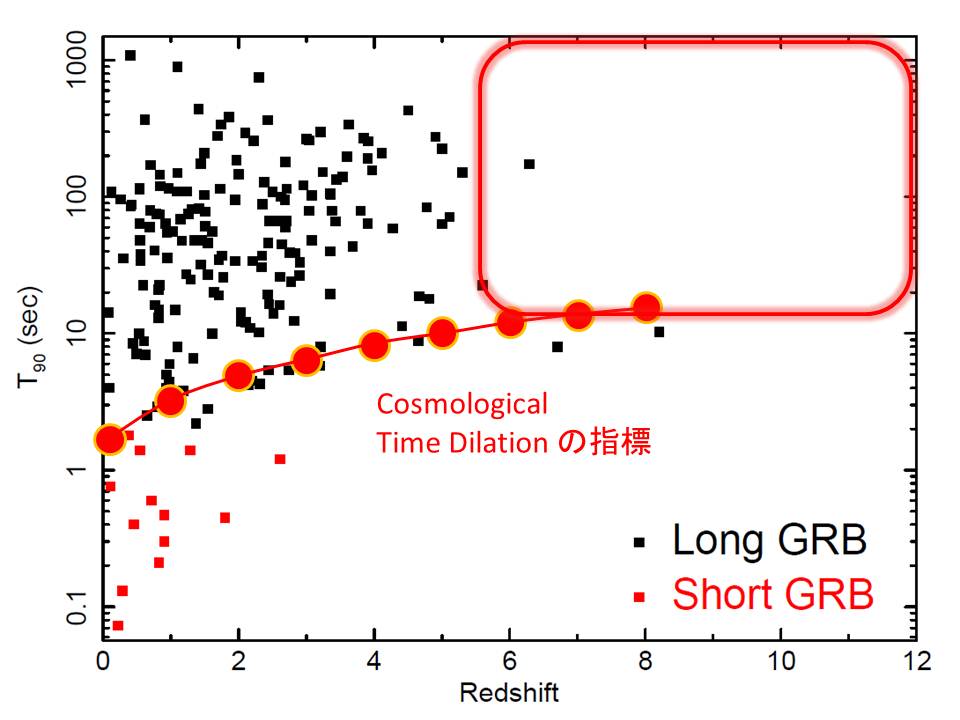 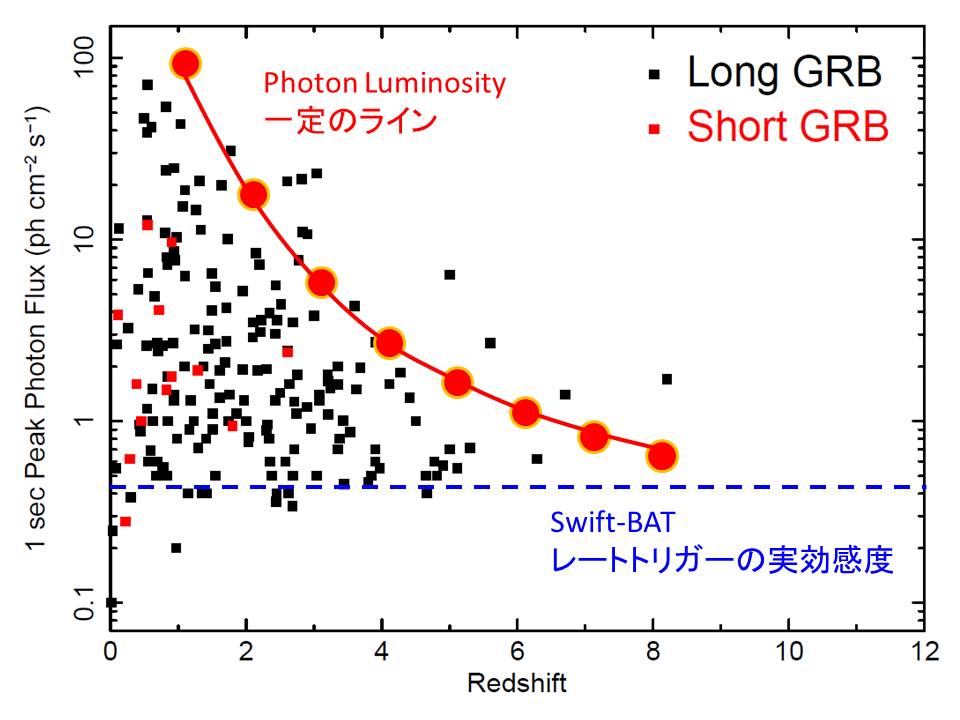 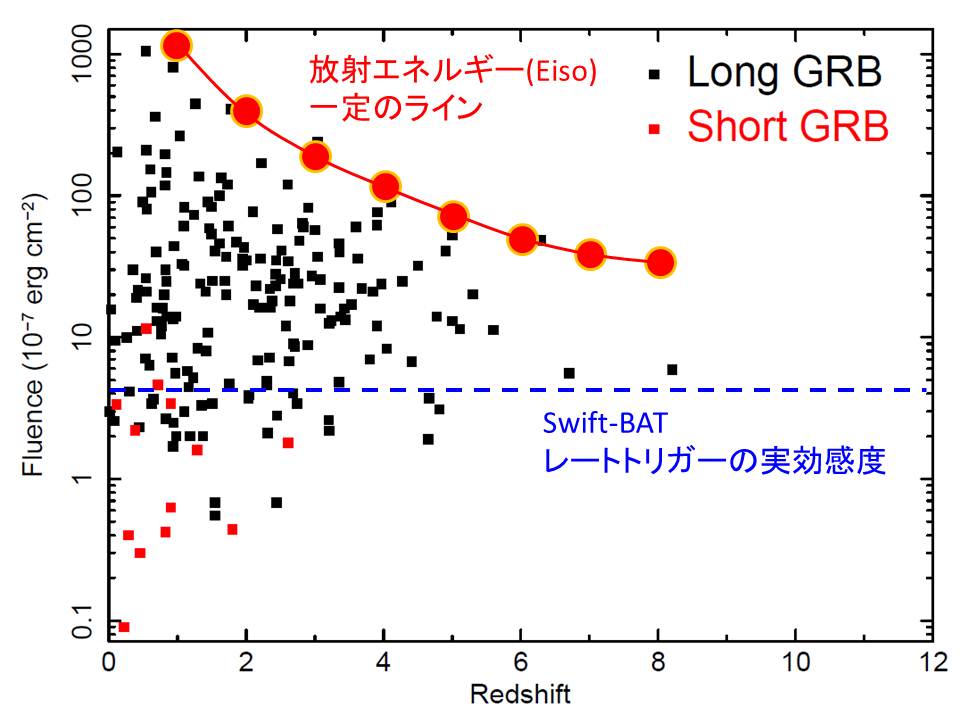 Missing High-Redshift GRBs?
■ high-z で T90 の長いイベントが少ない
     Time dilation の効果で必ず継続時間は長くなるはず
     バーストの明るい部分だけを観測している可能性
■カウントレートでのトリガーだけでは厳しい
     エネルギー流入は十分ありそう
数keVからの X 線帯でイメージトリガーが重要
X線イメージング検出器
検出器面積 1000cm2
Half coded
Si: 1 ～ 20 keV
CdTe: 4 ～ 100 keV
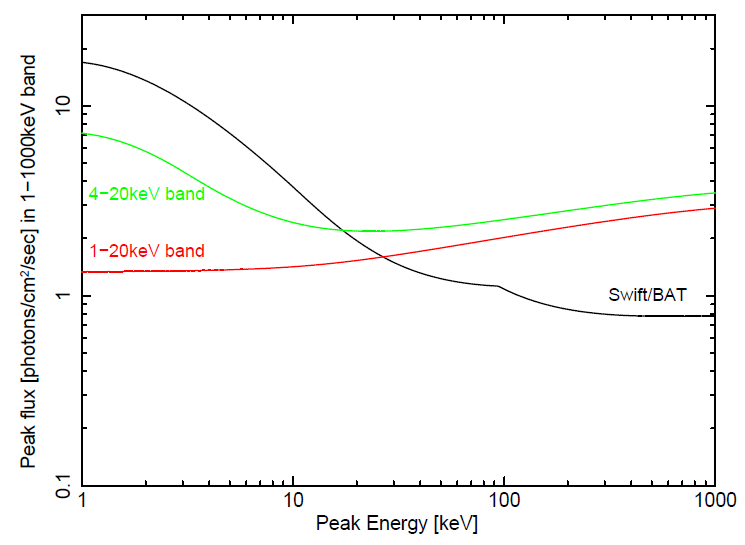 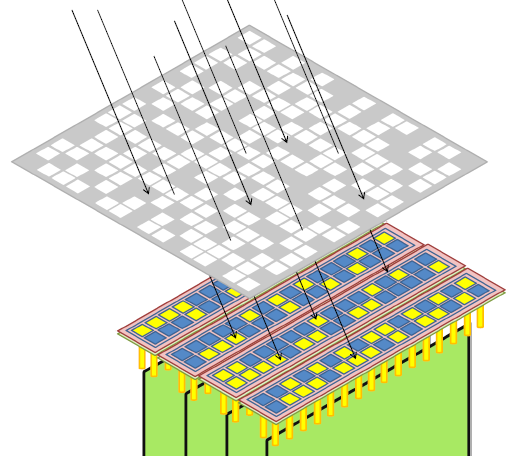 Pb or W 
Coded mask
検出器面積 5240cm2
Half coded
4-20 keV
CdTe検出器
アレイ
8σ検出を想定
読み出し回路
1-20 keV
Swift-BAT
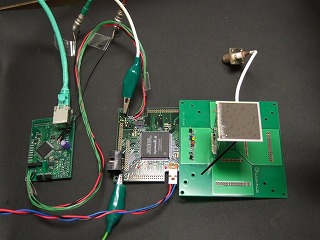 開発中の
読み出し回路
8
可視光・近赤外線望遠鏡
Aperture shade
(バッフル)
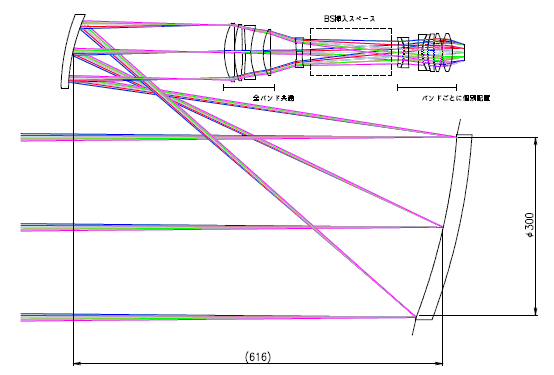 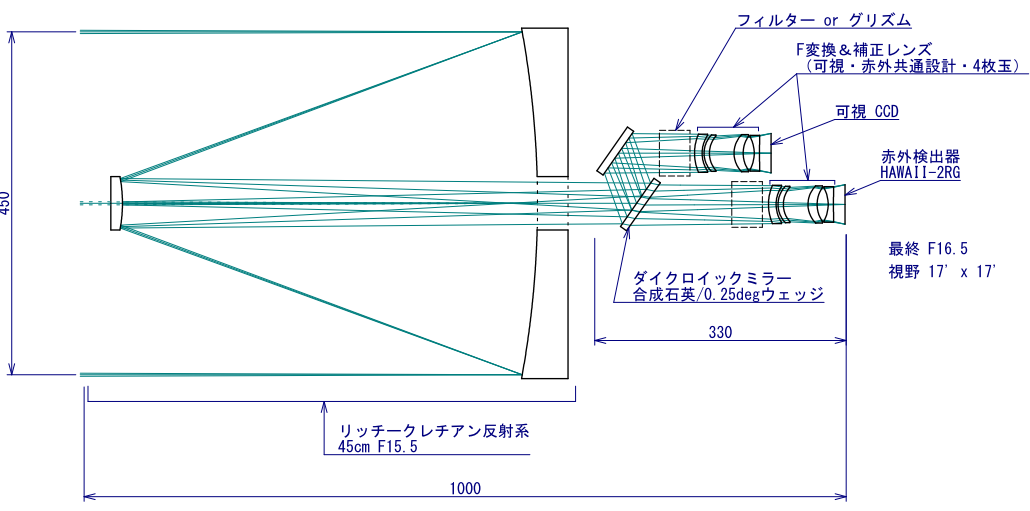 オフセットグレゴリアン光学系
・迷光を避け、広い視野を確保
・副鏡を熱輻射から守れる
・副鏡による有効面積のロスが小
300
300
リッチークレチアン反射系
口径 30cm, F15.5
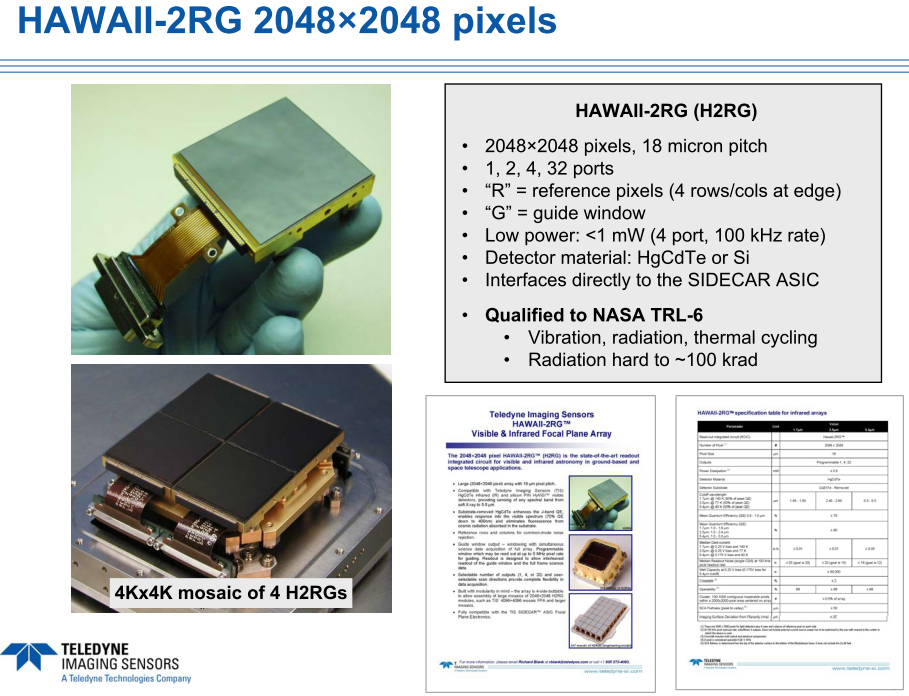 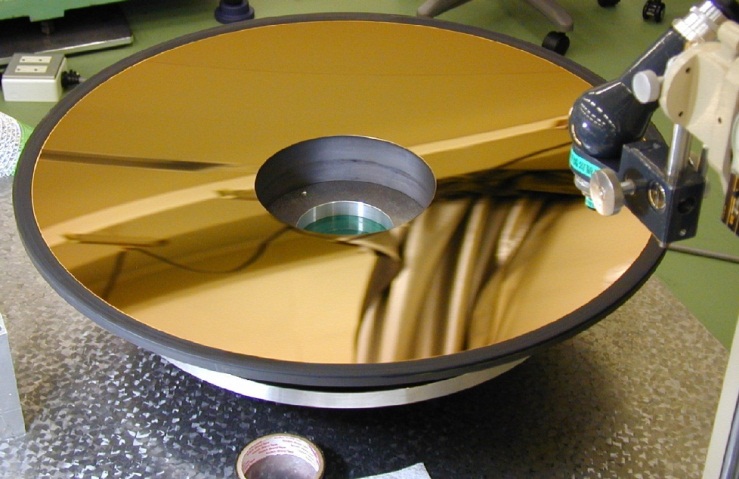 AKARI衛星の主鏡
9
1.7μm カットオフ
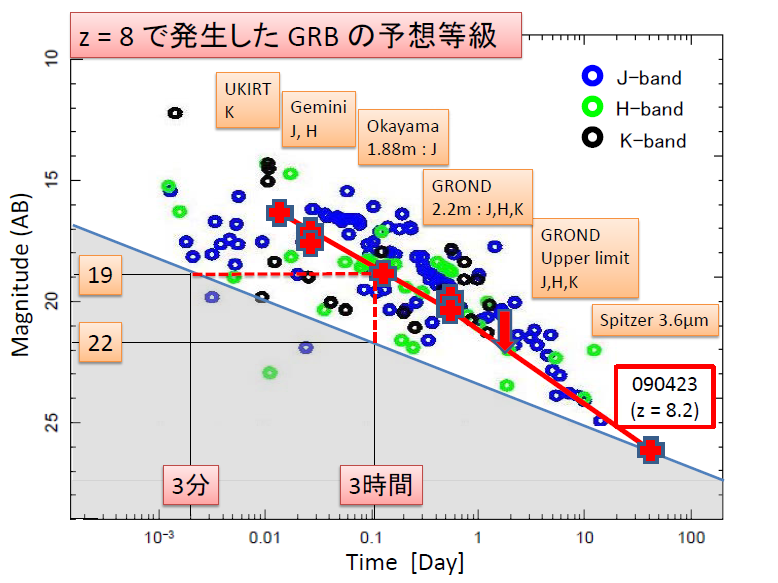 z = 7 で発生した GRB の予想等級
連
携
HiZ-GUNDAM
大型望遠鏡
10
高赤方偏移 GRB の検出期待値 = 約 10 event/yr/str
Swift の観測からz > 6 が ~ 1 event/yr/str (lower limit)
GRB090423 (z=8.2：分光)     
 GRB090429 (z=9.2：測光)
LF からの見積り (Niino 2012)z > 7 が 2.5 ～50 event/yr/str
Dark matter halo の進化 (Mao 2012)z > 7 は 16 events/yr/str
SFRから (Wanderman & Piran 2010)z > 10 は 3 events/yr/strz > 7 は ~ 10 events/yr/str
最高赤方偏移の推移（分光観測）
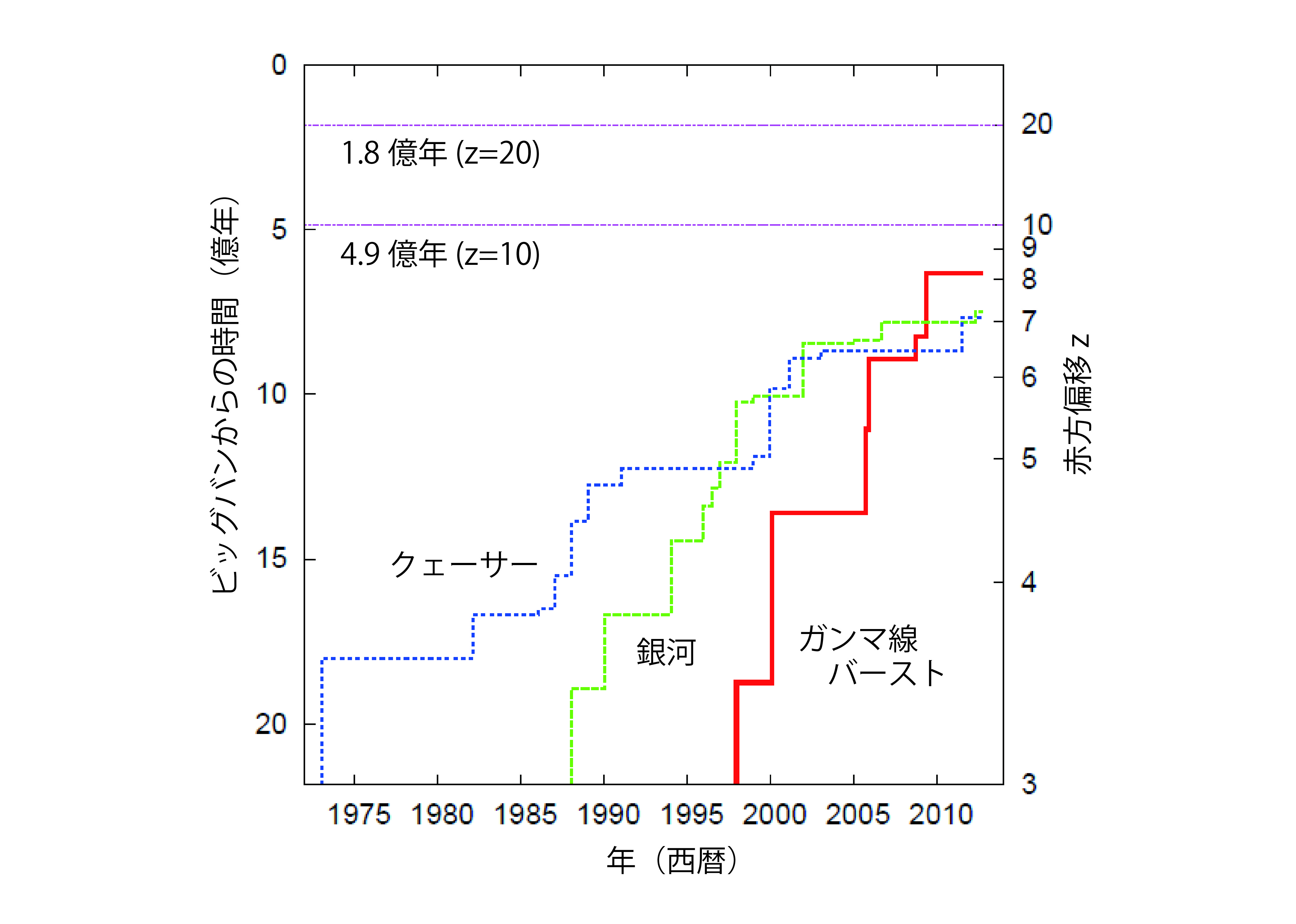 通常のlow-z GRBは~100 events/yr/str
観測頻度も高いと予想でき、
地上・宇宙の大型望遠鏡に観測の機会を提供できる
11
GRB待機時の観測例 (GRB の観測は 2～3日に1度)
近赤外線望遠鏡
■ 赤外線背景放射の揺らぎ
■ 近赤外線の広域カタログ
      (2MASS を超える限界等級)
■ 高赤方偏移QSOの探査
■ 系外惑星のトランジット観測
■ 変動天体のモニター観測
(初代星の星形成率と直結)
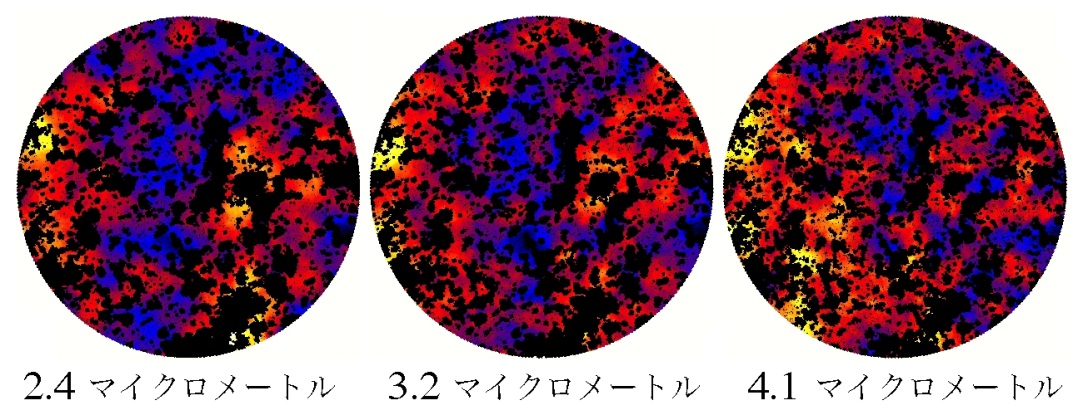 広視野X線イメージャー
■ 超新星爆発の shock break-out
■ 銀河中心BHに落ち込むときの
　　tidal disruption に伴う X 線放射
■ Supergiant fast X-ray transient
      High-mass + NS のバイナリ
■ 明るい変動天体のX線モニター
■ 通常のGRB (年間約100イベント)
■ X-ray flash (GRBと類似した現象)
■ 近傍のshort GRB 
      (重力波との同期観測)
■ optically dark GRB とダスト吸収
■ ultra long GRB や pop-III GRB
12
まとめ
■ GRB 初期宇宙探査計画 HiZ-GUNDAM を検討している

■ 宇宙暗黒時代の幕開けを GRB で解明する

■ 独自性
　・X線ミッションの中で唯一、初期宇宙に焦点を当てている
　・GRB はＸ線・ガンマ線でなくては発見できない
   ・Astro-Hや次期Ｘ線大型計画と共存できる研究組織

■ 協調性
　・光赤外線・サブミリ波観測と同調した初期宇宙探査
　・KAGRA, TA, IceCube, CTA へもアラートを発信
   　(マルチメッセンジャー天文学)
13
補足資料
14
特に検討すべき事項
■ 自律高速姿勢制御と姿勢安定度
      GRB トリガー後、１分程度で衛星姿勢を変更して追観測を実施
　　１分で±60度程度のマヌーバを行う

■ 姿勢安定度
　　 マヌーバ後は、１秒角／２０秒程度の姿勢安定度 (Tip-Tilt鏡の利用か)

■ リアルタイムアラート機能
     GRB およびX線トランジェントの発生方向および、粗い赤方偏移を迅速に伝える
    モバイル電話パケット通信やSDS-1 のマルチモード統合トランスポンダなど
     GRB の発生方向や時刻情報など, 望遠鏡撮像データ

■ 熱設計の確認　　光赤外望遠鏡の温度環境 (λ < 1.7μm で T< 240K 程度？) 　　検出器は T < 100K まで冷却できること

■ 軌道上の姿勢
　　望遠鏡内に太陽・地球を入れないような運用方式
15
特に検討すべき事項
■ 自律高速姿勢制御と姿勢安定度
      GRB トリガー後、１分程度で衛星姿勢を変更して追観測を実施
　　１分で±60度程度のマヌーバを行い

■ 姿勢安定度
　　 マヌーバ後は、１秒角／２０秒程度の姿勢安定度

■ リアルタイムアラート機能
     GRB およびX線トランジェントの発生方向および、粗い赤方偏移を迅速に伝える
    モバイル電話パケット通信やSDS-1 のマルチモード統合トランスポンダなど
     GRB の発生方向や時刻情報など, 望遠鏡撮像データ

■ 熱設計の確認　　光赤外望遠鏡の温度環境 (λ < 1.7μm で T< 240K 程度？) 　　検出器は T < 100K まで冷却できること

■ 可動式太陽電池パドル
　　 太陽角制限にとらわれず、多くの GRB を追観測する。
　　Sco X-1, Cyg X-1 などの明るくて変動する天体を避ける。

■ 軌道上の姿勢
　　望遠鏡内に太陽・地球を入れないような運用方式
16
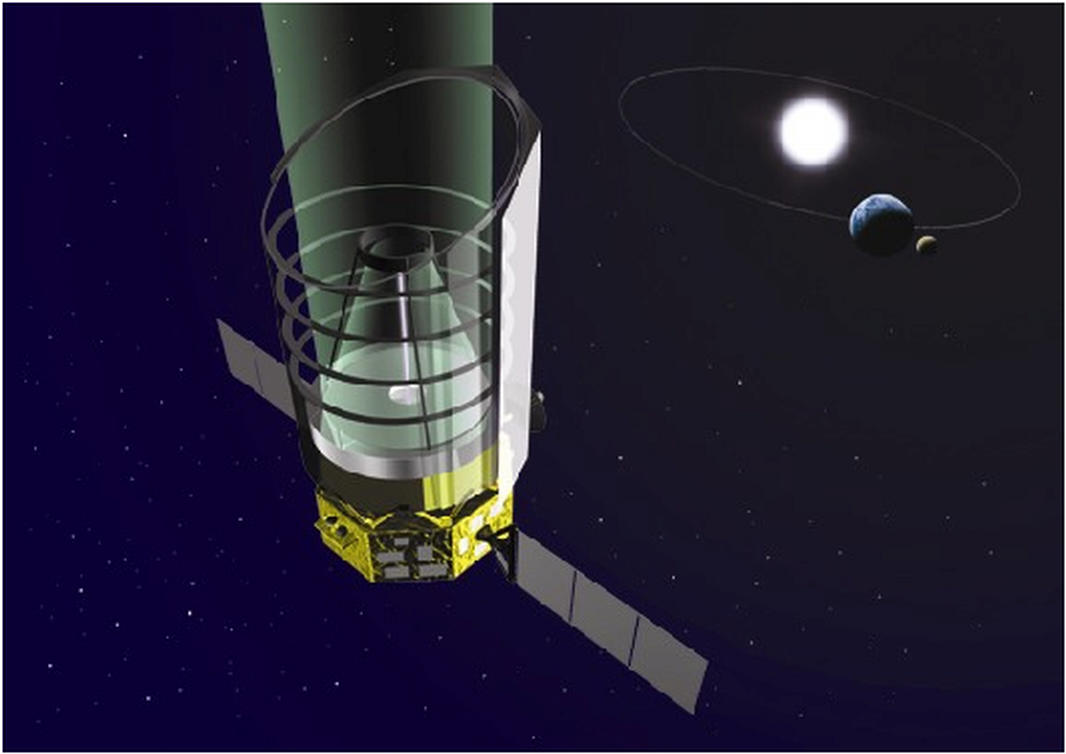 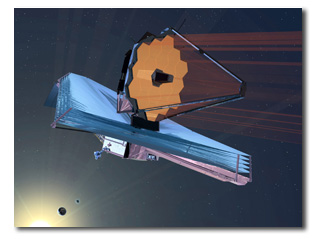 Multi
Messenger
Astrophysics
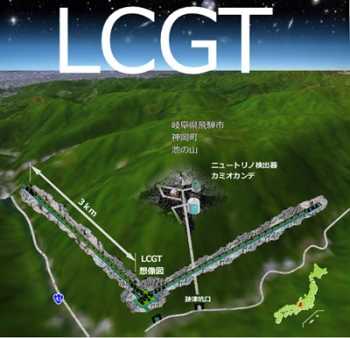 SPICA
JWST
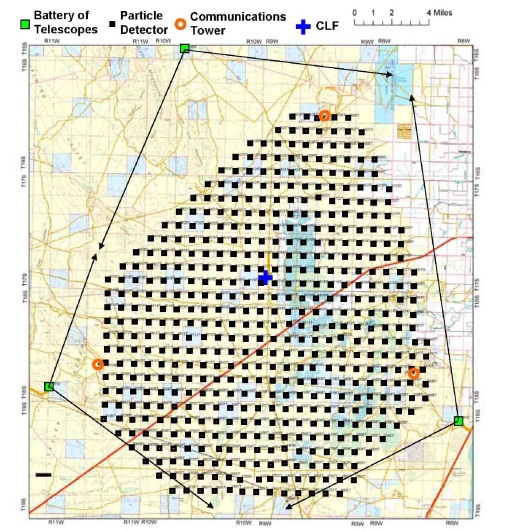 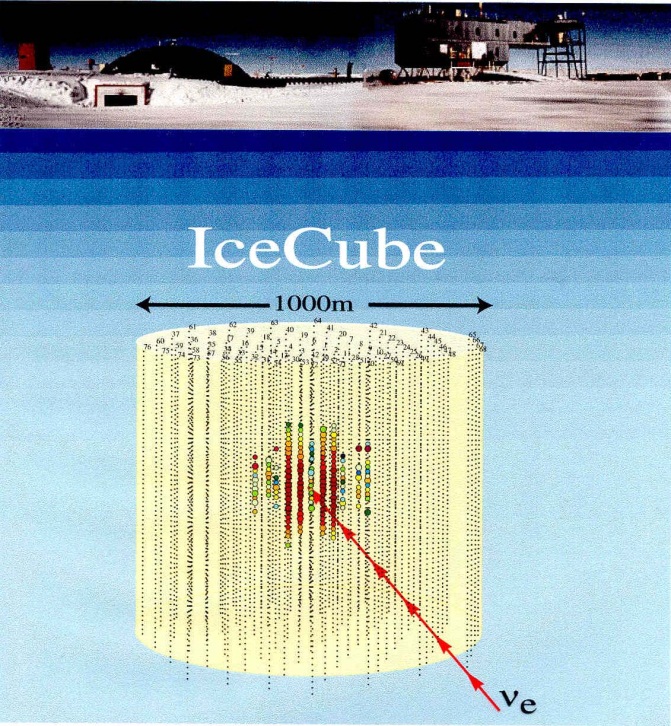 2017 頃
TA
IceCube
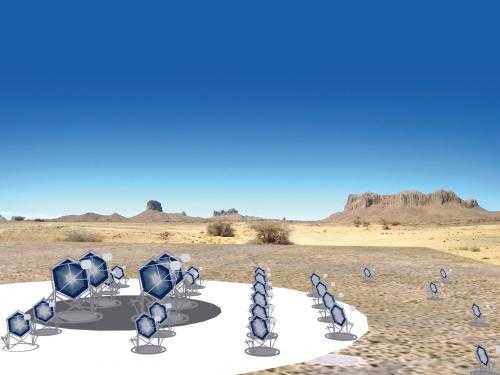 CTA
TMT
ALMA
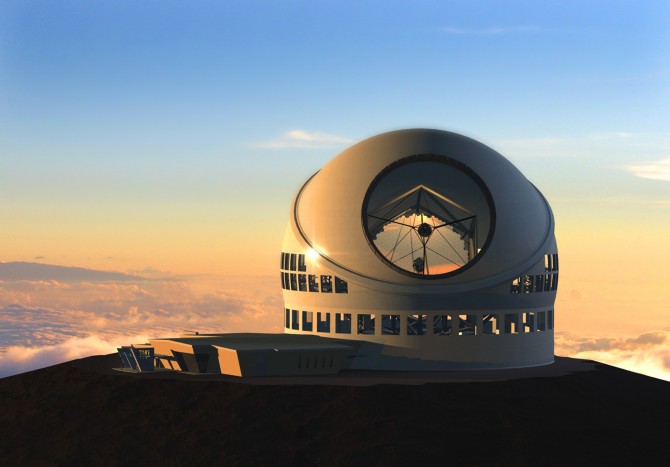 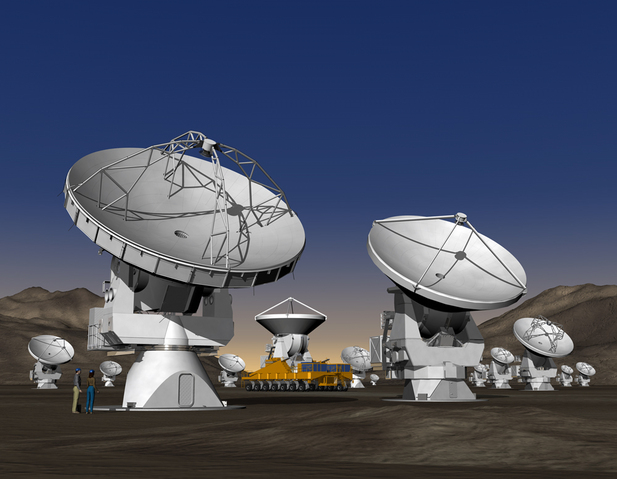 初期宇宙観測も、重力波観測のサポートも超重要課題　
　2018～2020年頃のGRBミッションは緊急性が高い
17